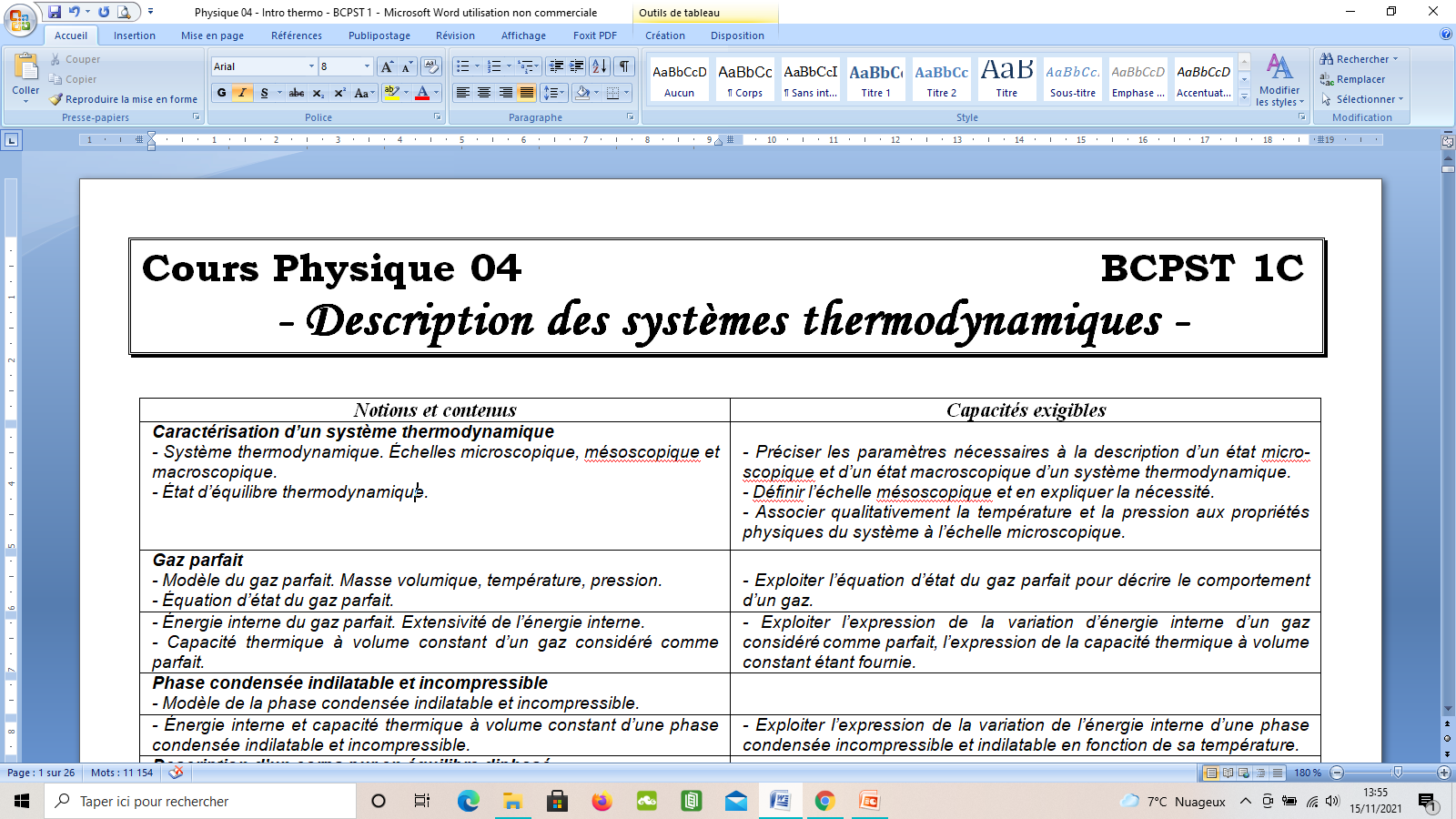 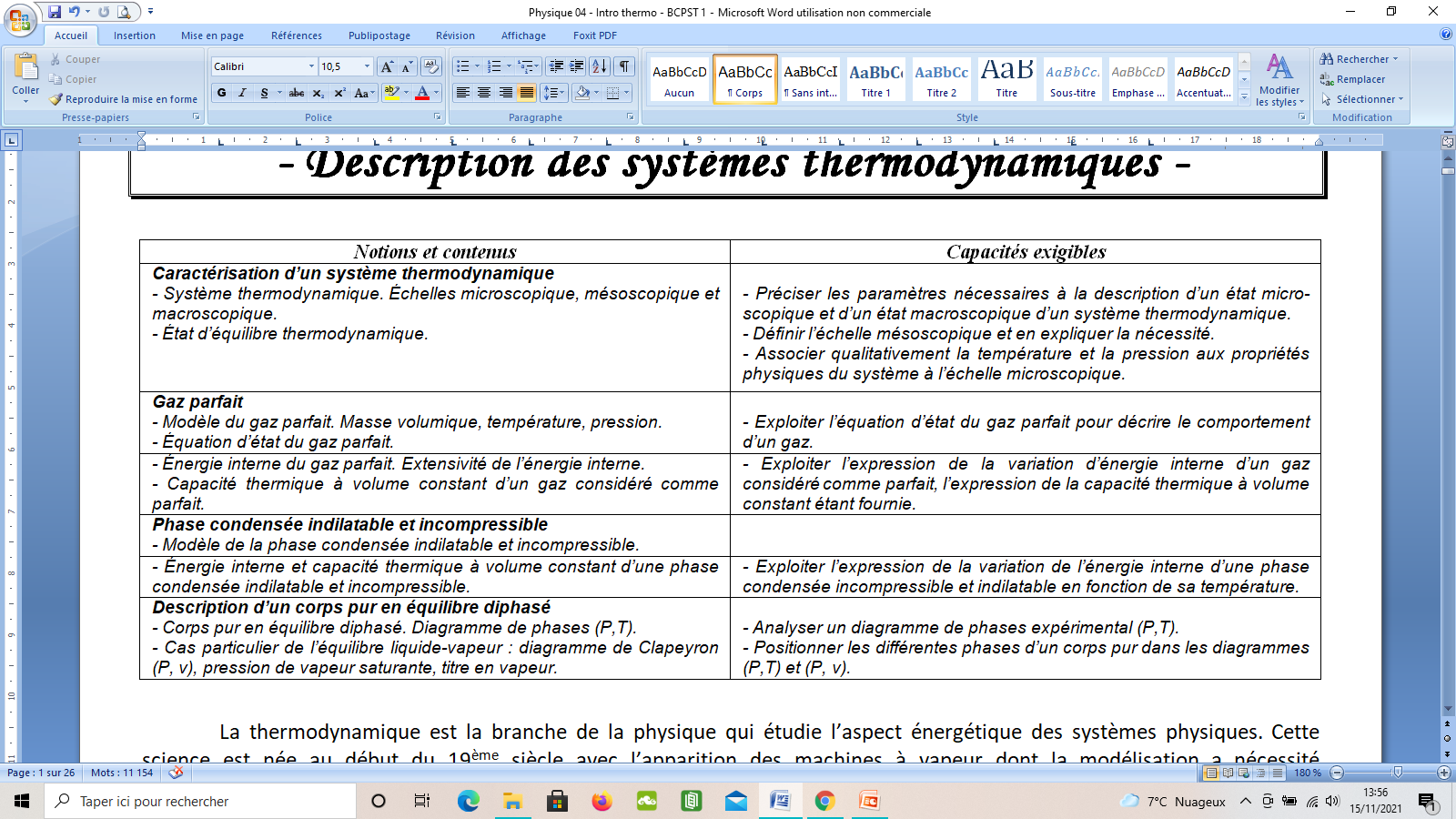 I- Les outils de description de la thermodynamique
1) Le système thermodynamique
 Définition :
On appelle SYTEME THERMODYNAMIQUE un corps ou un ensemble de corps séparés du milieu extérieur par une surface fer-mée, appelée surface de contrôle (réelle ou fictive).
1) Le système thermodynamique
 Définition :
On appelle SYTEME THERMODYNAMIQUE un corps ou un ensemble de corps séparés du milieu extérieur par une surface fer-mée, appelée surface de contrôle (réelle ou fictive).
Transferts d’ENERGIE et de MATIERE à travers la surface de contrôle ?
 Système ISOLE :
 Système FERME :

 Système OUVERT :
N’échange ni matière ni énergie avec le milieu extérieur
Peut échanger de l’énergie avec l’extérieur mais pas de matière
Peut échanger énergie et matière avec l’extérieur
- Application 2 : identifier le système thermodynamique le plus naturel, la surface de contrôle qui le délimite, et indiquer s’il est isolé, fermé ou ouvert :
L’enveloppe de caoutchouc (surface réelle)
Air contenu dans la bouée
Fermé
Le café + l’air dans le thermos
Les parois du thermos (surface réelle)
Isolé
Surface air/eau + Surface eau/bol (surface fictive)
L’eau contenue dans le bol
Ouvert
L’enveloppe de caoutchouc (surface réelle)
Air contenu dans la bouée
Fermé
Le café + l’air dans le thermos
Les parois du thermos (surface réelle)
Isolé
Surface air/eau + Surface eau/bol (surface fictive)
L’eau contenue dans le bol
Ouvert
2) Les échelles d’observation
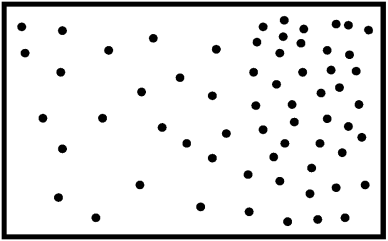 Echelle MACROSCOPIQUE
 Domaine observable à l’œil nu
 Distance : au-delà du millimètre
 Echelle adaptée ? Pas toujours !
Echelle MICROSCOPIQUE
 Domaine des particules (atomes, molécules …)
 Distance : celle de l’atome (le nanomètre)
 Echelle adaptée ? Pas du tout !
2) Les échelles d’observation
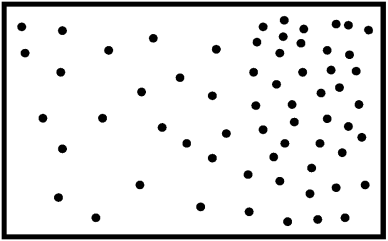 Echelle MACROSCOPIQUE
 Domaine observable à l’œil nu
 Distance : au-delà du millimètre
 Echelle adaptée ? Pas toujours !
Echelle MICROSCOPIQUE
 Domaine des particules (atomes, molécules …)
 Distance : celle de l’atome (le nanomètre)
 Echelle adaptée ? Pas du tout !
Echelle MESOSCOPIQUE
 Echelle intermédiaire entre les 2 précédentes :
grande par rapport à l’échelle _______________ ;
MICROSCOPIQUE
petite par rapport à l’échelle ________________ ;
MACROSCOPIQUE
 Echelle adaptée ? OUI !
Echelle MESOSCOPIQUE
 Echelle intermédiaire entre les 2 précédentes :
grande par rapport à l’échelle _______________ ;
MICROSCOPIQUE
petite par rapport à l’échelle ________________ ;
MACROSCOPIQUE
 Echelle adaptée ? OUI !
3) Les grandeurs d’état
 Définition :
Une GRANDEUR D’ETAT est une grandeur macroscopique caractérisant l’état dans lequel se trouve un système thermodynamique. Exemples :  …
masse, quantité de matière, pression, température, volume …
PARAMETRES D’ETAT = grandeurs d’état suffisantes pour décrire un système
a/ Classification des grandeurs d’état
 Grandeurs d’état EXTENSIVES ou INTENSIVES :
Une grandeur d’état est EXTENSIVE si sa valeur dépend de la taille du système ; dans le cas contraire, on dit qu’elle est INTENSIVE.
a/ Classification des grandeurs d’état
 Grandeurs d’état EXTENSIVES ou INTENSIVES :
Une grandeur d’état est EXTENSIVE si sa valeur dépend de la taille du système ; dans le cas contraire, on dit qu’elle est INTENSIVE.
Conséquence :
Une grandeur d’état EXTENSIVE est ADDITIVE.
(soit G une grandeur extensive valant G1 et G2 pour deux systèmes différents : si on réunit les deux systèmes, G = G1 + G2)
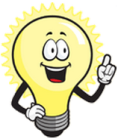 Pour savoir si une grandeur d’état est extensive ou intensive, il suffit de regarder si sa valeur change quand la taille du système change …
- Application 3 : pour chaque grandeur, indiquer si elle est intensive ou extensive.
EXTENSIVE
EXTENSIVE
INTENSIVE
INTENSIVE
EXTENSIVE
INTENSIVE
INTENSIVE
- Application 3 : pour chaque grandeur, indiquer si elle est intensive ou extensive.
EXTENSIVE
EXTENSIVE
INTENSIVE
INTENSIVE
EXTENSIVE
INTENSIVE
INTENSIVE
(unité de Gm = [unité de G].mol − 1)
(unité de g = [unité de G].kg − 1)
 Grandeurs d’état MOLAIRE et MASSIQUE : pour toute grandeur d’état G ex-tensive, on peut définir :
G
- Application 4 : Pour un système de volume V, de masse m et contenant n moles.
 La grandeur molaire associée :
Gm =
a) Donner les expressions du volume molaire et du volume massique.
n
V
V
G
Volume molaire :  Vm =
 La grandeur massique associée :
g =
Volume massique :  v =
n
m
m
b) Relier le volume massique à la masse volumique.
m
1
Donc  v =
Masse volumique :  r =
r
V
- Application 4 : Pour un système de volume V, de masse m et contenant n moles.
a) Donner les expressions du volume molaire et du volume massique.
V
V
Volume molaire :  Vm =
Volume massique :  v =
n
m
b) Relier le volume massique à la masse volumique.
m
1
Donc  v =
Masse volumique :  r =
r
V
Le degré Celsius (°C) :    T(K) = q(°C) + 273,15
b/ Deux grandeurs d’état particulières
La TEMPERATURE
la TEMPERATURE est une grandeur intensive qui traduit l’agitation thermique qui règne au sein de la matière. Elle est d’autant plus grande que l’agitation thermique est grande.
 Interprétation microscopique :


           Unité du système international : 

 
          Autres unités :
  
  		            Le degré Fahrenheit (°F) : T(°F) = 1,8 × q(°C) + 32.
Le Kelvin (K)
 Unité du système international : 
 
           Autres unités :
  
  		            Le degré Fahrenheit (°F) : T(°F) = 1,8 × q(°C) + 32.
Le Kelvin (K)
Le degré Celsius (°C) :    T(K) = q(°C) + 273,15
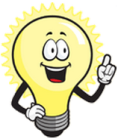 - Dans un gaz monoatomique, l’énergie cinétique moyenne d’une molécule vaut < Ec > = 3/2 × kB × T avec kB = 1,38.10 – 23 J.K – 1.
- Température en Kelvin = température absolue, par référence au zéro absolu, température la plus basse possible (état de repos des particules).
La PRESSION
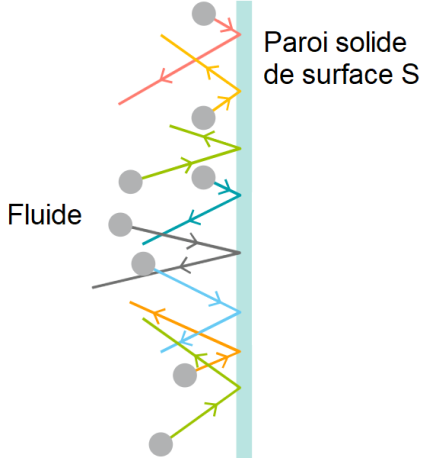  Interprétation microscopique :
F
La PRESSION exercée par un fluide sur une paroi est une grandeur intensive ayant pour origine les chocs des particules de fluide sur la paroi.
    La pression augmente avec le nombre de chocs et avec l’intensité des chocs.
La PRESSION
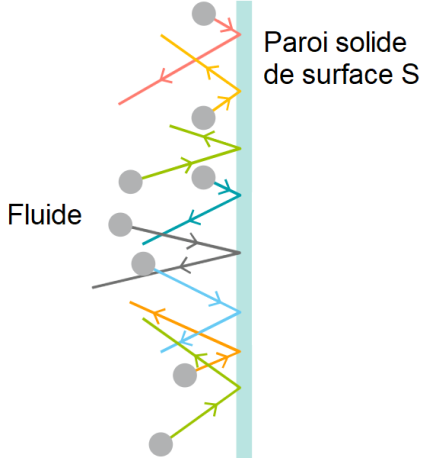  Interprétation microscopique :
F
La PRESSION exercée par un fluide sur une paroi est une grandeur intensive ayant pour origine les chocs des particules de fluide sur la paroi. 
    La pression augmente avec le nombre de chocs et avec l’intensité des chocs.
N
 Définition :


           Unité du Système International : 
           Autre unité :
La pression exercée par un fluide sur une paroi est égale au rapport de la force pressante F exercée par les particules de fluide sur une paroi par la surface S de cette paroi.
F
P =
S
m²
N.m – 2 = Pa
(Pascal)
Le Pascal (Pa)
Le bar (bar) :   1 bar = 10 5 Pa
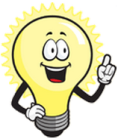 - Cette pression est appelée pression cinétique.
- Par extrapolation, la pression au sein d’un fluide est la pression qui se-rait mesurée sur une surface fictive située en cet endroit du fluide.
N
 Définition :


           Unité du Système International : 
           Autre unité :
La pression exercée par un fluide sur une paroi est égale au rapport de la force pressante F exercée par les particules de fluide sur une paroi par la surface S de cette paroi.
F
P =
S
Le Pascal (Pa)
m²
N.m – 2 = Pa
(Pascal)
Le bar (bar) :   1 bar = 10 5 Pa
II- Etat d’équilibre thermodynamique
1) Le système thermodynamique
ETAT D’EQUILIBRE THERMODYNAMIQUE = état vers lequel tend à évoluer spontanément n’importe quel système thermodynamique abandonné à lui-même
Dans l’état d’équilibre :


Toutes les grandeurs d’état sont constantes au cours du temps ;
Le système n’échange ni matière ni énergie avec l’extérieur.
2 équilibres particuliers          sont nécessaires
 équilibre MECANIQUE : 
 équilibre THERMIQUE :
Pression uniforme et constante dans tt le système
Température uniforme et constante dans tt le système
Dans l’état d’équilibre :


Toutes les grandeurs d’état sont constantes au cours du temps ;
Le système n’échange ni matière ni énergie avec l’extérieur.
2 équilibres particuliers          sont nécessaires
 équilibre MECANIQUE : 
 équilibre THERMIQUE :
Pression uniforme et constante dans tt le système
Température uniforme et constante dans tt le système
- Application 5 : Si un système est séparé du milieu extérieur par des parois mobiles (ex : piston), que peut-on dire de la pression du système et de la pression extérieure une fois l’équilibre thermodynamique atteint ?
L’équilibre mécanique impose que Psystème = Pextérieure
- Application 5-bis : Si un système est séparé du milieu extérieur par des parois per-mettant les transferts thermiques, que peut-on dire de la température du système et de la température extérieure une fois l’équilibre thermodynamique atteint ?
L’équilibre thermique impose que Tsystème = Textérieure
2) Equation d’état
EQUATION D’ETAT = équation qui relie les grandeurs d’état 
lorsque le système est dans un état d’équilibre thermodynamique
- Application 5 :
L’équilibre mécanique impose que Psystème = Pextérieure
- Application 5-bis :
L’équilibre thermique impose que Tsystème = Textérieure
2) Equation d’état
EQUATION D’ETAT = équation qui relie les grandeurs d’état 
lorsque le système est dans un état d’équilibre thermodynamique
a/ Systèmes gazeux : modèle du GAZ PARFAIT
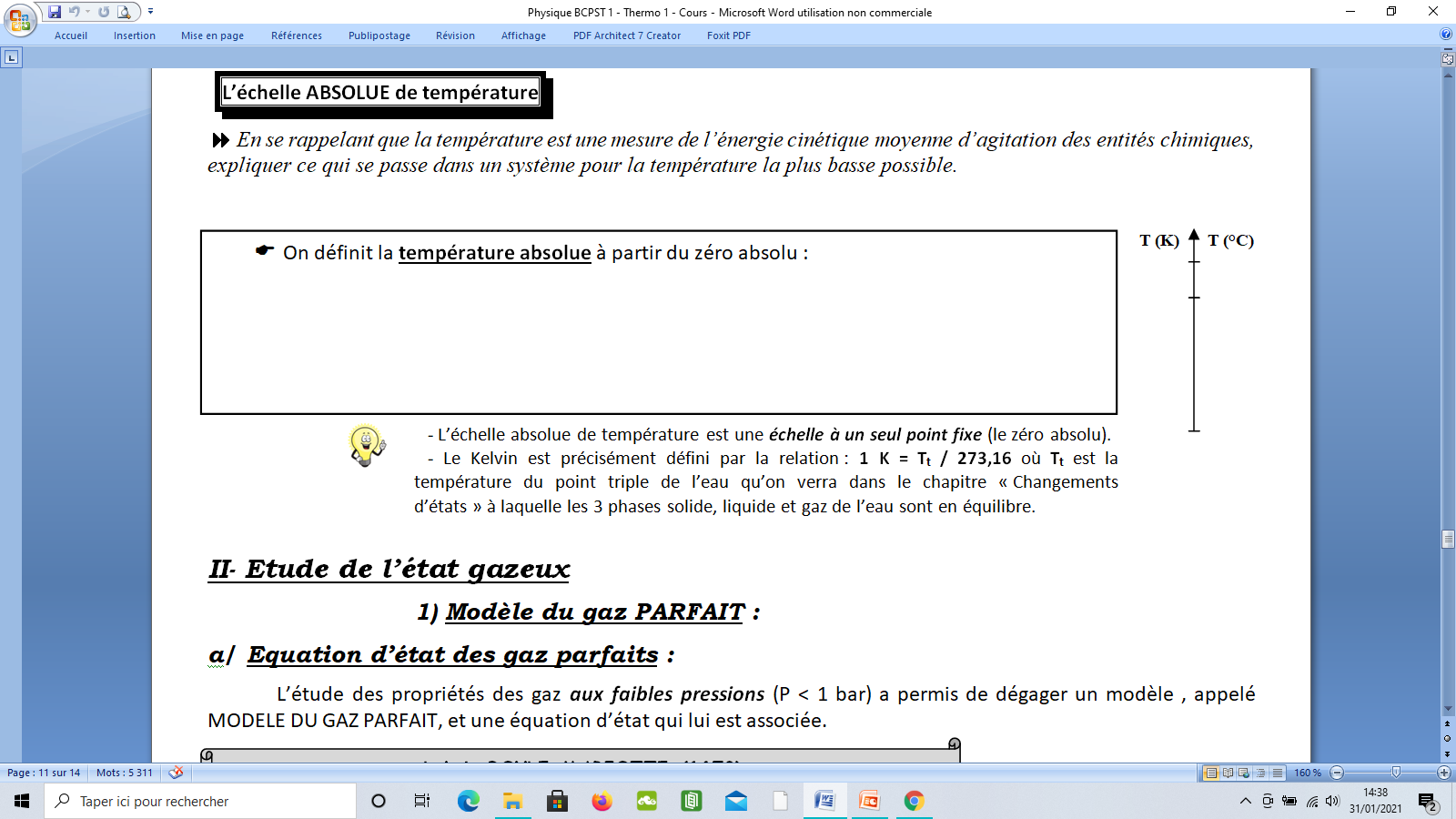 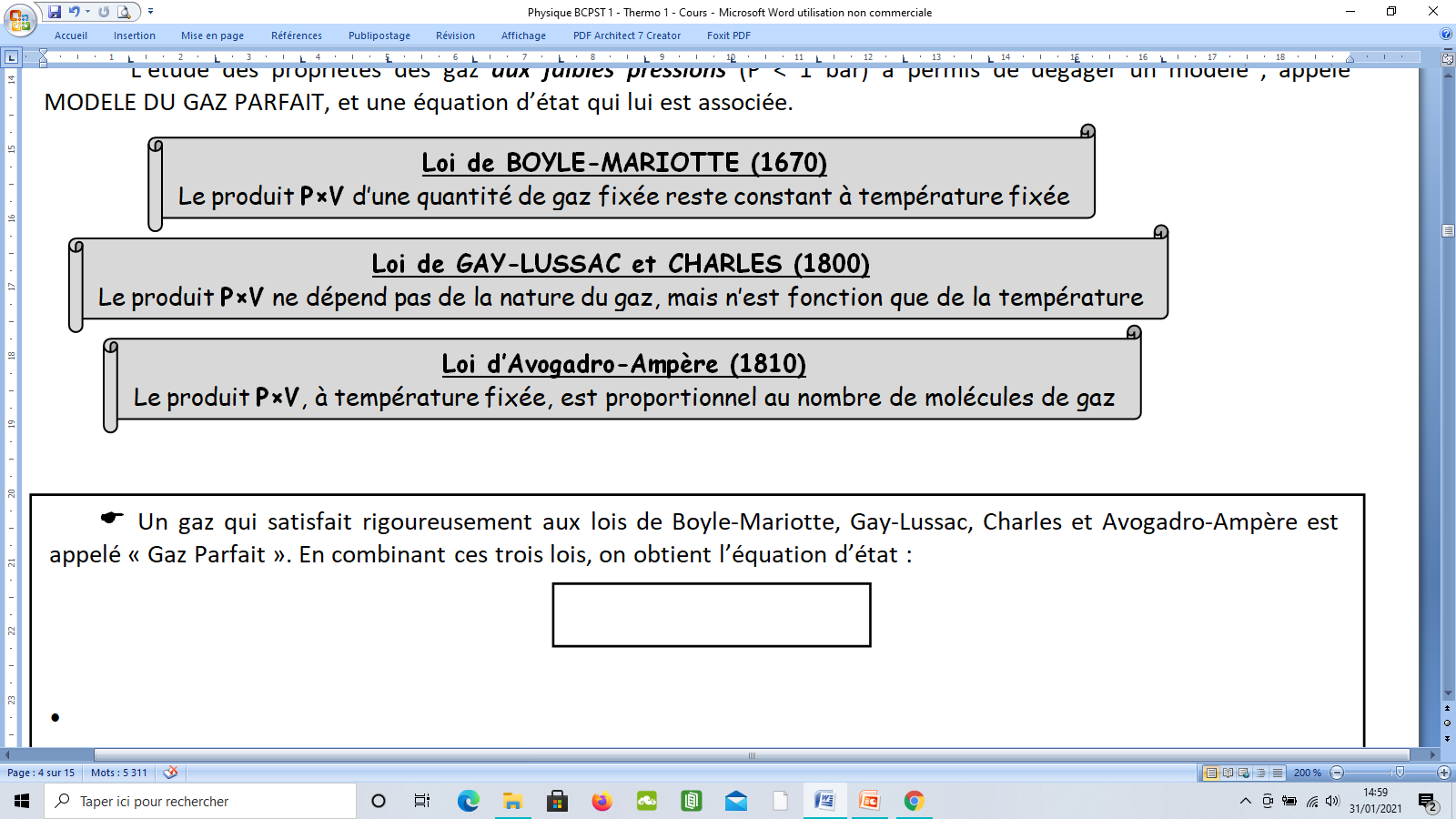  Un gaz qui satisfait rigoureusement aux lois de Boyle-Mariotte, Gay-Lussac, Charles et Avogadro-Ampère est appelé « GAZ PARFAIT ». En combinant ces trois lois, on obtient l’équation d’état des gaz parfaits (EEGP) :
P  V = n  R  T
a/ Systèmes gazeux : modèle du GAZ PARFAIT
 Un gaz qui satisfait rigoureusement aux lois de Boyle-Mariotte, Gay-Lussac, Charles et Avogadro-Ampère est appelé « GAZ PARFAIT ». En combinant ces trois lois, on obtient l’équation d’état des gaz parfaits (EEGP) :
Température du gaz, en degré Kelvin (K)
P  V = n  R  T
Pression du gaz, en Pascal (Pa)
Constante des gaz parfaits : 
R = 8,314 J.K – 1.mol – 1
Quantité de matière de gaz (mol)
Volume de gaz (m3)
Conversions « Pression » :  1 bar = 105 Pa et 1 hPa = 102 Pa
Conversion  « Volume » :  1 m3 = 1000 L
Conversion  « Température » :  T(K) = T(°C) + 273,15
- Application 6 : L’air étant un gaz parfait de masse molaire 29,0 g.mol – 1, déterminer son volume molaire et sa masse volumique à 1013 hPa et à 25,0 °C.
V
R x T
 Par définition, le volume molaire Vm vaut :
Vm =
Soit,
Vm =
n
P
8,314 x (25,0 + 273,15)
Soit Vm = 2,45.10 – 2 m3.mol – 1
AN : Vm =
1013.10 2
(Vm = 24,5 L.mol – 1)
- Application 6 : L’air étant un gaz parfait de masse molaire 29,0 g.mol – 1, déterminer son volume molaire et sa masse volumique à 1013 hPa et à 25,0 °C.
V
R × T
 Par définition, le volume molaire Vm vaut :
Vm =
Soit,
Vm =
n
P
8,314 × (25,0 + 273,15)
Soit Vm = 2,45.10 – 2 m3.mol – 1
AN : Vm =
1013.10 2
(Vm = 24,5 L.mol – 1)
m
n × M
Soit,
r =
 Par définition, la masse volumique r vaut :
r =
V
V
29,0
M
AN : r =
Soit r = 1,19 g.L – 1
r =
24,5
Vm
A quelles conditions un gaz peut-il être considéré comme parfait ?



Les particules constituant le gaz sont ponctuelles, c'est-à-dire que chacu-ne occupe un volume négligeable devant le volume disponible pour l’en-semble du gaz.
Les particules constituant le gaz sont sans interaction entre elles.
A quelles conditions un gaz peut-il être considéré comme parfait ?



Les particules constituant le gaz sont ponctuelles, c'est-à-dire que chacu-ne occupe un volume négligeable devant le volume disponible pour l’en-semble du gaz.
Les particules constituant le gaz sont sans interaction entre elles.
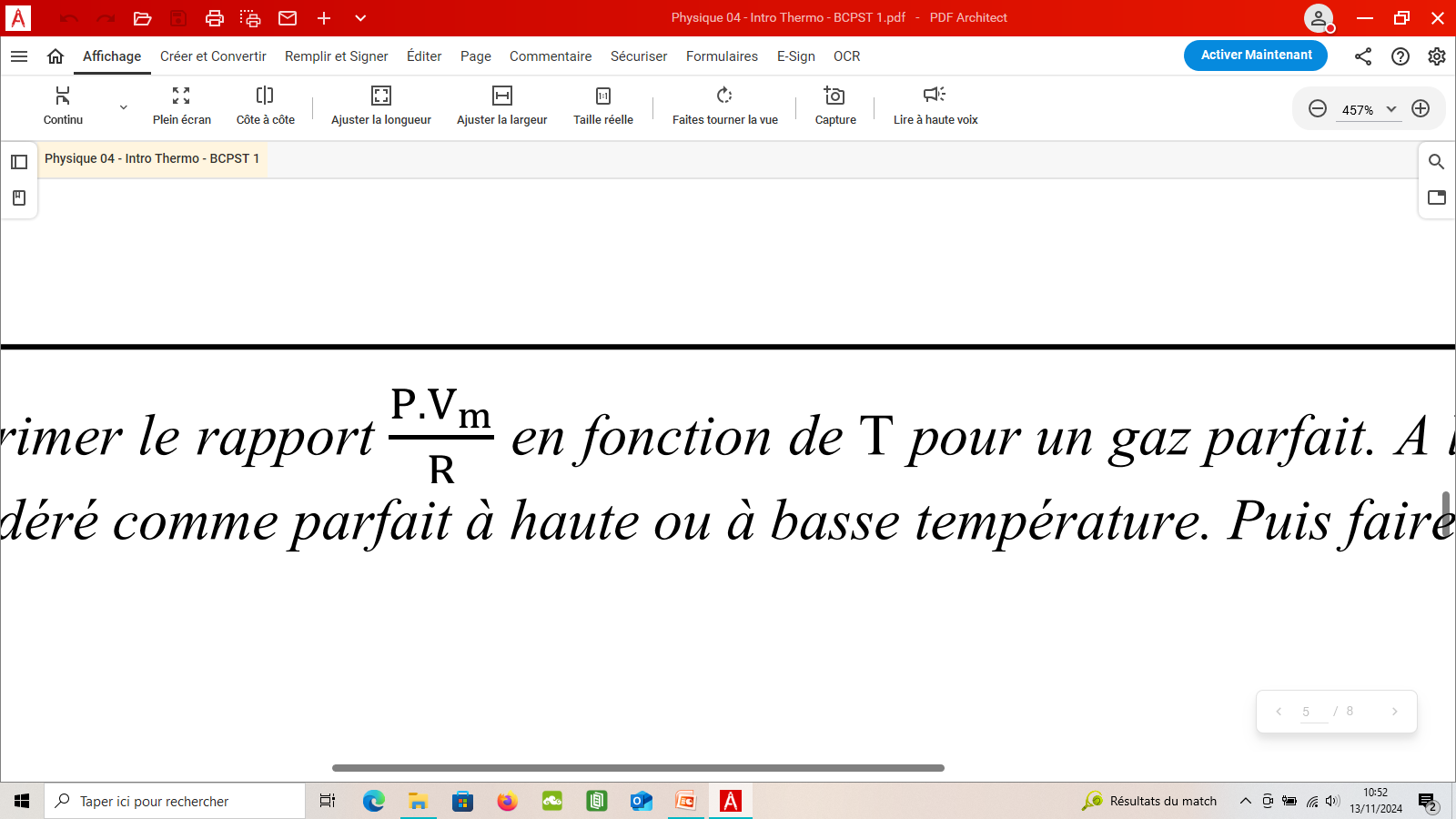 - Application 7 : Exprimer le rapport             en fonction de T pour un gaz parfait. 




A l’aide du graphique ci-contre, en déduire
si un gaz peut être considéré comme parfait
à haute ou à basse température. Puis faire 
de même pour la pression.
Dans le modèle du gaz parfait,
P × Vm
P × V
=
= T
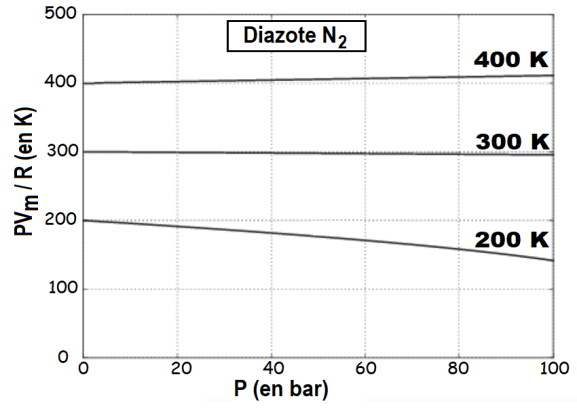 n × R
R
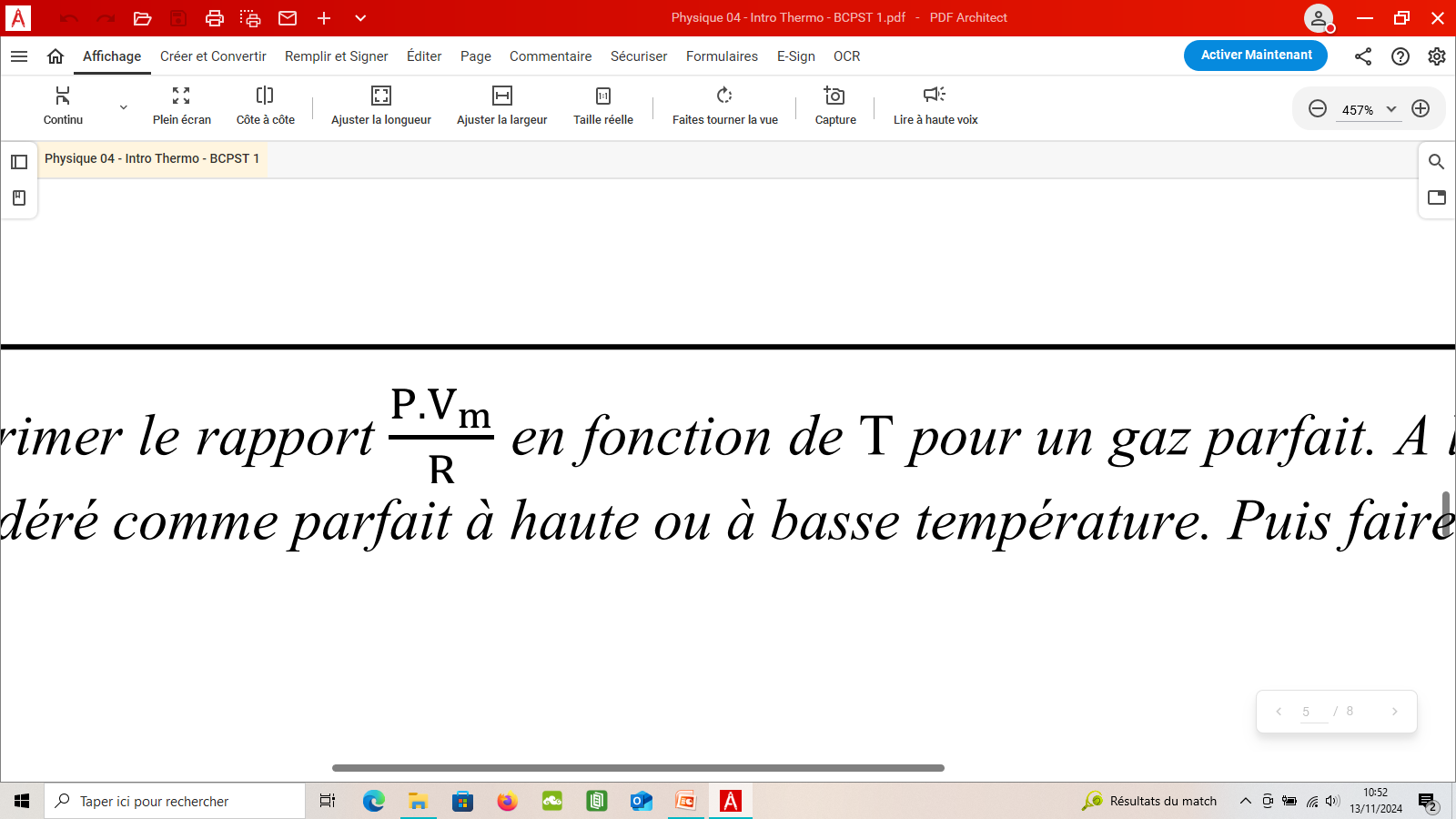 Pour une température fixée,  devrait donc être une constante
 C’est le cas :
- aux « hautes températures » (> 250 K) ;
- aux « faibles pressions » (< 10 bar).
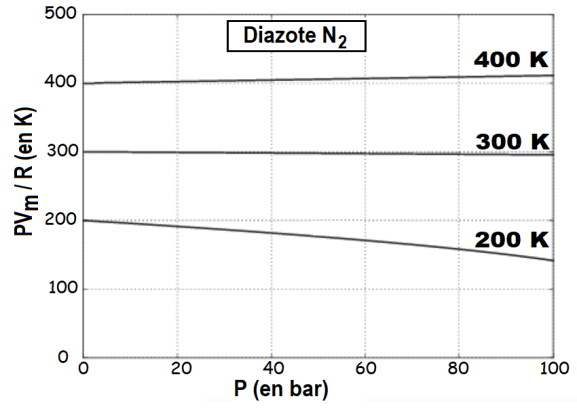 Dans le modèle du gaz parfait,
P × Vm
P × V
= T
n × R
R
 C’est le cas :
- aux « hautes températures » (> 250 K) ;
- aux « faibles pressions » (< 10 bar).
b/ Systèmes solides ou liquides : modèle de la PHASE CONDENSEE INDILATABLE et INCOMPRESSIBLE
rGAZ << rLIQUIDE, rSOLIDE
liquide et solide = PHASES CONDENSEES
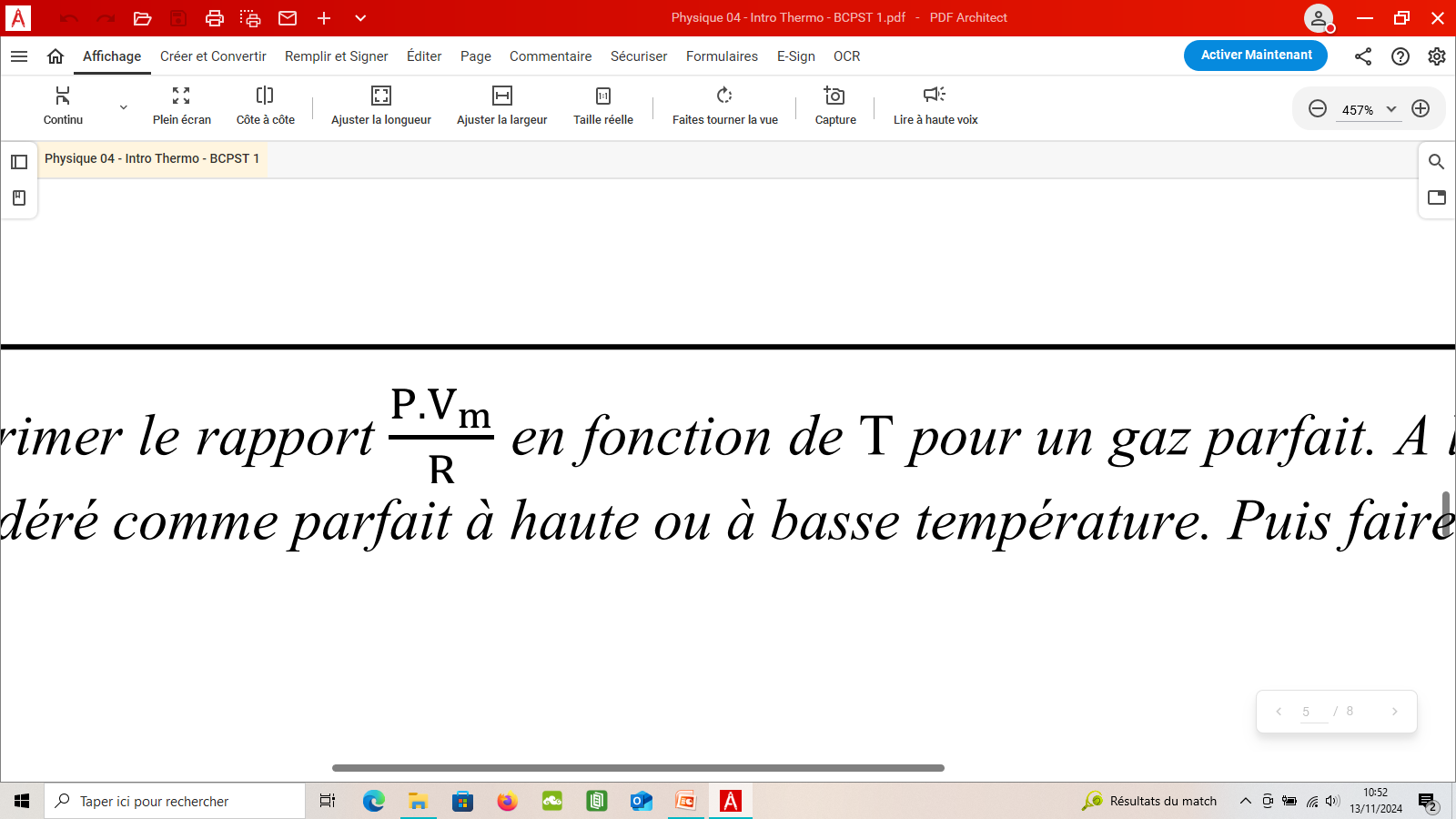 Pour une température fixée,  devrait donc être une constante
Par comparaison aux gaz, les phases condensées sont en général :
 peu COMPRESSIBLES : 
 peu DILATABLES :
Leur volume varie peu lorsqu’on change la pression
Leur volume varie peu lorsqu’on change la température
En quoi consiste le modèle de la PHASE CONDENSEE INDILATABLE ET INCOMPRESSIBLE ?
b/ Systèmes solides ou liquides : modèle de la PHASE CONDENSEE INDILATABLE et INCOMPRESSIBLE
rGAZ << rLIQUIDE, rSOLIDE
liquide et solide = PHASES CONDENSEES
Par comparaison aux gaz, les phases condensées sont en général :
 peu COMPRESSIBLES : 
 peu DILATABLES :
Leur volume varie peu lorsqu’on change la pression
Leur volume varie peu lorsqu’on change la température
En quoi consiste le modèle de la PHASE CONDENSEE INDILATABLE ET INCOMPRESSIBLE ?
Dans ce modèle, on considère que le volume de la phase condensée est constant et ne dépend ni de la pression (INCOMPRESSIBLE), ni de la température (INDILATABLE).
Conséquence : le volume molaire Vm d’une phase condensée est une constante
- Application 8 : Donner un ordre de grandeur du volume molaire des liquides et des solides (à 25 °C) en vous basant sur l’eau liquide et le fer solide dont les caractéristi-ques sont précisées ci-dessous. 
Données : rEAU = 1000 g.L – 1 ; rFER = 7870 kg.m – 3  ; 
                 MEAU = 18,0 g.mol – 1  ; MFER= 55,8 g.mol – 1
En quoi consiste le modèle de la PHASE CONDENSEE INDILATABLE ET INCOMPRESSIBLE ?
Dans ce modèle, on considère que le volume de la phase condensée est constant et ne dépend ni de la pression (INCOMPRESSIBLE), ni de la température (INDILATABLE).
Conséquence : le volume molaire Vm d’une phase condensée est une constante
- Application 8 : Donner un ordre de grandeur du volume molaire des liquides et des solides (à 25 °C) en vous basant sur l’eau liquide et le fer solide dont les caractéristi-ques sont précisées ci-dessous. 
Données : rEAU = 1000 g.L – 1 ; rFER = 7870 kg.m – 3  ; 
                 MEAU = 18,0 g.mol – 1  ; MFER= 55,8 g.mol – 1
V x M
V
M
    Vm =
    Vm =
Vm =
Par définition,
r
m
n
AN : Pour l’eau, Vm = 18 / 1000	soit Vm(eau) = 0,018 L.mol – 1
 Vm(liquide) ≈ 0,01 L.mol – 1
AN : Pour le fer, Vm = 0,0558 / 7870	soit Vm(fer) = 7,1.10 – 6 m3.mol – 1 
						         = 7,1.10 – 3 L.mol – 1
 Vm(solide) ≈ 0,01 L.mol – 1
AN : Pour l’eau, Vm = 18 / 1000	soit Vm(eau) = 0,018 L.mol – 1
 Vm(liquide) ≈ 0,01 L.mol – 1
AN : Pour le fer, Vm = 0,0558 / 7870	soit Vm(fer) = 7,1.10 – 6 m3.mol – 1 
						         = 7,1.10 – 3 L.mol – 1
 Vm(solide) ≈ 0,01 L.mol – 1
III- Energie interne et capacité thermique à volume constant
1) Energie interne
a/ Définition et propriétés
Camion roulant à 
130 km.h – 1
Boule de bowling 
à 3 m de hauteur
Bol d’eau 
à 90 °C
Energie mécanique = Energie cinétique + Energie potentielle de pesanteur = Energie MACROSCOPIQUE
Autre énergie = Energie MICROSCOPIQUE
 Définition :
L’ENERGIE INTERNE d’un système, c’est son énergie microscopique, qui est la somme :	
     - des énergies cinétiques de toutes les particules du système ;
1) Energie interne
a/ Définition et propriétés
 Définition :
L’ENERGIE INTERNE d’un système, c’est son énergie mi-crocopique, qui est la somme :	
     - des énergies cinétiques de toutes les particules du système ;
     - des énergies potentielles d’interaction de ces particules.
  
Notation : U	;      Unité : le Joule (J)
L’énergie interne possède deux propriétés principales. C’est une :
FONCTION D’ETAT
 ____________________
Sa valeur peut être obtenue grâce aux valeurs des grandeurs d’état T, P, V, n du système thermodynamique
La variation DU = U(EF) – U(EI) de l’énergie interne entre 2 états ne dépend que de EI et de EF mais pas du chemin suivi entre ces 2 états
GRANDEUR EXTENSIVE
                                                        :
L’énergie interne de la réunion de 2 systèmes 
d’énergie internes U1 et U2 vaut U1 + U2.
FONCTION D’ETAT
Sa valeur peut être obtenue grâce aux valeurs des grandeurs d’état T, P, V, n du système thermodynamique
La variation DU = U(EF) – U(EI) de l’énergie interne entre 2 états ne dépend que de EI et de EF mais pas du chemin suivi entre ces 2 états
GRANDEUR EXTENSIVE
L’énergie interne de la réunion de 2 systèmes 
d’énergie internes U1 et U2 vaut U1 + U2.
Du fait de cette dernière propriété, on peut définir pour un système contenant n moles et de masse m :
J
 L’énergie interne MOLAIRE : 

 L’énergie interne MASSIQUE :
U
GRANDEUR INTENSIVE
Um =
mol
n
J.mol – 1
J
U
GRANDEUR INTENSIVE
u =
kg
m
J.kg – 1
J
 L’énergie interne MOLAIRE

 L’énergie interne MASSIQUE
U
GRANDEUR INTENSIVE
Um =
mol
n
J.mol – 1
J
U
GRANDEUR INTENSIVE
u =
kg
m
J.kg – 1
b/ Application aux modèles du GAZ PARFAIT et de la PHASE CON-DENSEE INDILATABLE et INCOMPRESSIBLE
Gaz parfait MONOATOMIQUE
ENERGIE INTERNE =  Somme des énergies cinétiques de chaque atome
Donnée : l’énergie cinétique moyenne de chaque particule vaut :
< Ec > = 3/2 × kB × T où kB est la constante de Boltzman (kB = 1,38.0 – 23 J.K – 1).
- Application 9 : En déduire l’expression de l’énergie interne puis de l’énergie inter-ne molaire d’un gaz parfait monoatomique (remarque : NA × kB = R).
Soit N le nombre de molécules de gaz dans le système.
 Energie interne U : U = N × <Ec>
    U = N × 3/2 × kB × T
    U = n × NA × 3/2 × kB × T
Soit  U = 3/2 x n x R x T
- Application 9 : En déduire l’expression de l’énergie interne puis de l’énergie inter-ne molaire d’un gaz parfait monoatomique (remarque : NA x kB = R).
Soit N le nombre de molécules de gaz dans le système.
 Energie interne U : U = N × <Ec>
    U = N × 3/2 × kB × T
    U = n × NA × 3/2 × kB × T
Soit  U = 3/2 × n × R × T
 Energie interne molaire Um : Um = U / n
Soit Um = 3/2 × R × T
 Généralisation :
L’énergie interne molaire Um d’un gaz parfait et d’une phase condensée indilatable et incompressible ne dépend que de sa température, ce qu’on peut noter Um = Um (T) : c’est la 1ère LOI DE JOULE.
2) Capacité thermique à volume constant
a/ Définition et propriétés
CHAUFFAGE d’un système thermodynamique
Quelle est la variation d’ENERGIE INTERNE associée à une variation de la TEMPERATURE de x degrés ?
 Définition :
La CAPACITE THERMIQUE A VOLUME CONSTANT d’un système, notée CV, c’est l’énergie qu’il faut lui fournir pour que sa tem-pérature augmente de 1 K, tout en maintenant son volume constant.
2) Capacité thermique à volume constant
a/ Définition et propriétés
La CAPACITE THERMIQUE A VOLUME CONSTANT d’un système, notée CV, c’est l’énergie qu’il faut lui fournir pour que sa tem-pérature augmente de 1 K, tout en maintenant son volume constant.
 Définition :


 Formule :
dU = variation de l’énergie interne du système 
dT = variation de la température du système
J.K – 1
J
GRANDEUR EXTENSIVE
dU
CV =
K
(On peut dire que Cv est la dérivée de U par rapport à T)
dT
Du fait de l’EXTENSIVITE de cette grandeur, on peut définir pour un système contenant n moles et de masse m :
J.K – 1
 La capacité thermique MOLAIRE à volume
constant : 

 La capacité thermique MASSIQUE à volume
constant :
Cv
GRANDEUR 
INTENSIVE
CVm =
J.K – 1.mol – 1
mol
n
J.K – 1
Cv
GRANDEUR 
INTENSIVE
cV =
J.K – 1.kg – 1
kg
m
Pour une phase condensée indilatable et incompressible, on trouve les notations C, Cm et c car le volume est forcément constant …
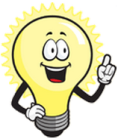 dU = variation de l’énergie interne du système 
dT = variation de la température du système
 Formule :
J.K – 1
J
GRANDEUR EXTENSIVE
K
(On peut dire que Cv est la dérivée de U par rapport à T)
Du fait de l’EXTENSIVITE de cette grandeur, on peut définir pour un système contenant n moles et de masse m :
dU
J.K – 1
 La capacité thermique MOLAIRE à volume
constant : 

 La capacité thermique MASSIQUE à volume
constant :
CV =
Cv
GRANDEUR 
INTENSIVE
dT
Cvm =
J.K – 1.mol – 1
mol
n
J.K – 1
Cv
GRANDEUR 
INTENSIVE
cv =
J.K – 1.kg – 1
kg
m
- Application 10 : Pour un gaz parfait monoatomique, U = 3/2 nRT. En déduire que la capacité thermique à volume constant d’un gaz parfait monoatomique ne dépend pas de la température.
dU
d(3/2 × n × R × T)
Par définition,
CV =
=
 Soit CV = 3/2 × n × R
dT
dT
(ne dépend pas de T)
- Application 10 : Pour un gaz parfait monoatomique, U = 3/2 nRT. En déduire que la capacité thermique à volume constant d’un gaz parfait monoatomique ne dépend pas de la température.
dU
d(3/2 × n × R × T)
Par définition,
CV =
=
 Soit CV = 3/2 × n × R
dT
dT
(ne dépend pas de T)
b/ Application : Calcul de la variation DU d’énergie interne
dU
Cv =
    dU = Cv × dT = variation élémentaire d’énergie interne d’un           
        système subissant une variation élémentaire de température
dT
Que vaut la variation d’ENERGIE INTERNE DU d’un système dont la température évolue de Ti à TF ?
METHODE : on décompose la transformation en une suite de transformations élémentaires faisant passer la température de Ti à TF.
Ti             T1              T2              T…              Tn              TF
dU12
dU2…
dU…n
dUnF
dUi1
Ti                                                                       TF
DU = dUi1 + dU12 + dU2… + dU…n + dUnF
b/ Application : Calcul de la variation DU d’énergie interne
METHODE : on décompose la transformation en une suite de transformations élémentaires faisant passer la température de Ti à TF.   (dU = CV.dT)
dU12
dU2…
dU…n
dUnF
dUi1
DU = dUi1 + dU12 + dU2… + dU…n + dUnF
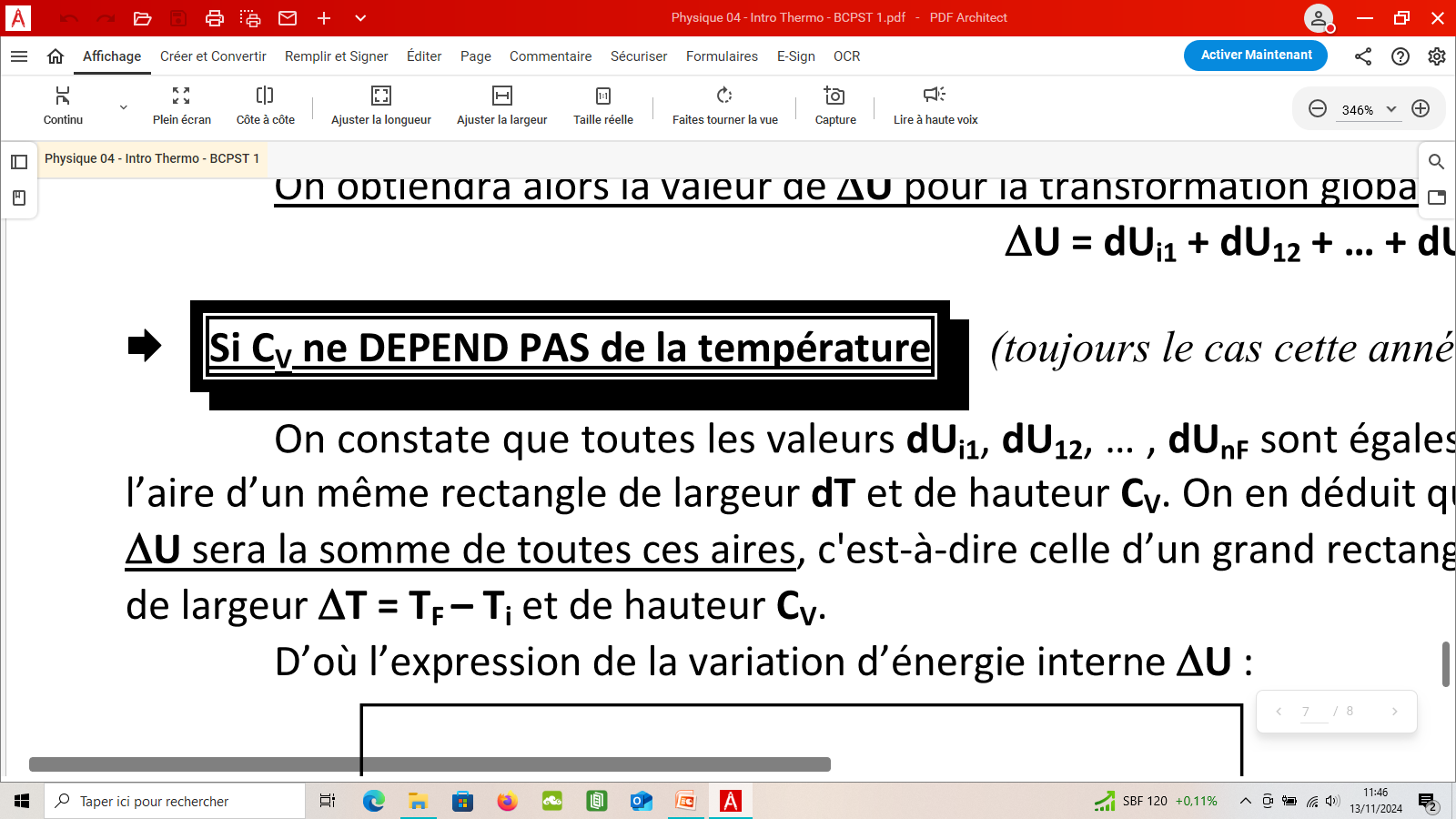 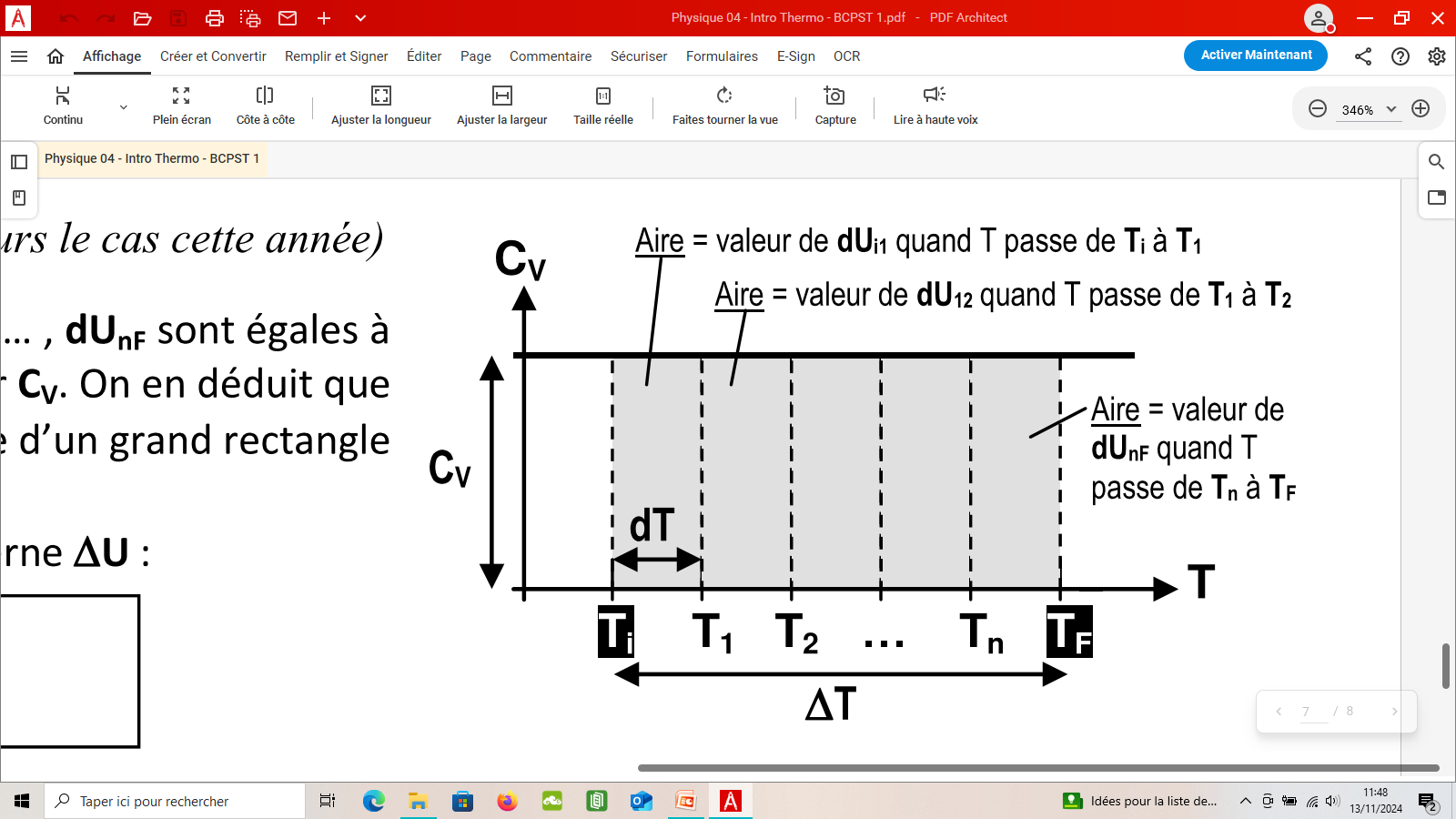 J
K
J.K – 1
DU = UF – Ui = Cv × (TF – Ti)
Ti             T1              T2              T…              Tn              TF
Ti                                                                       TF
b/ Application : Calcul de la variation DU d’énergie interne
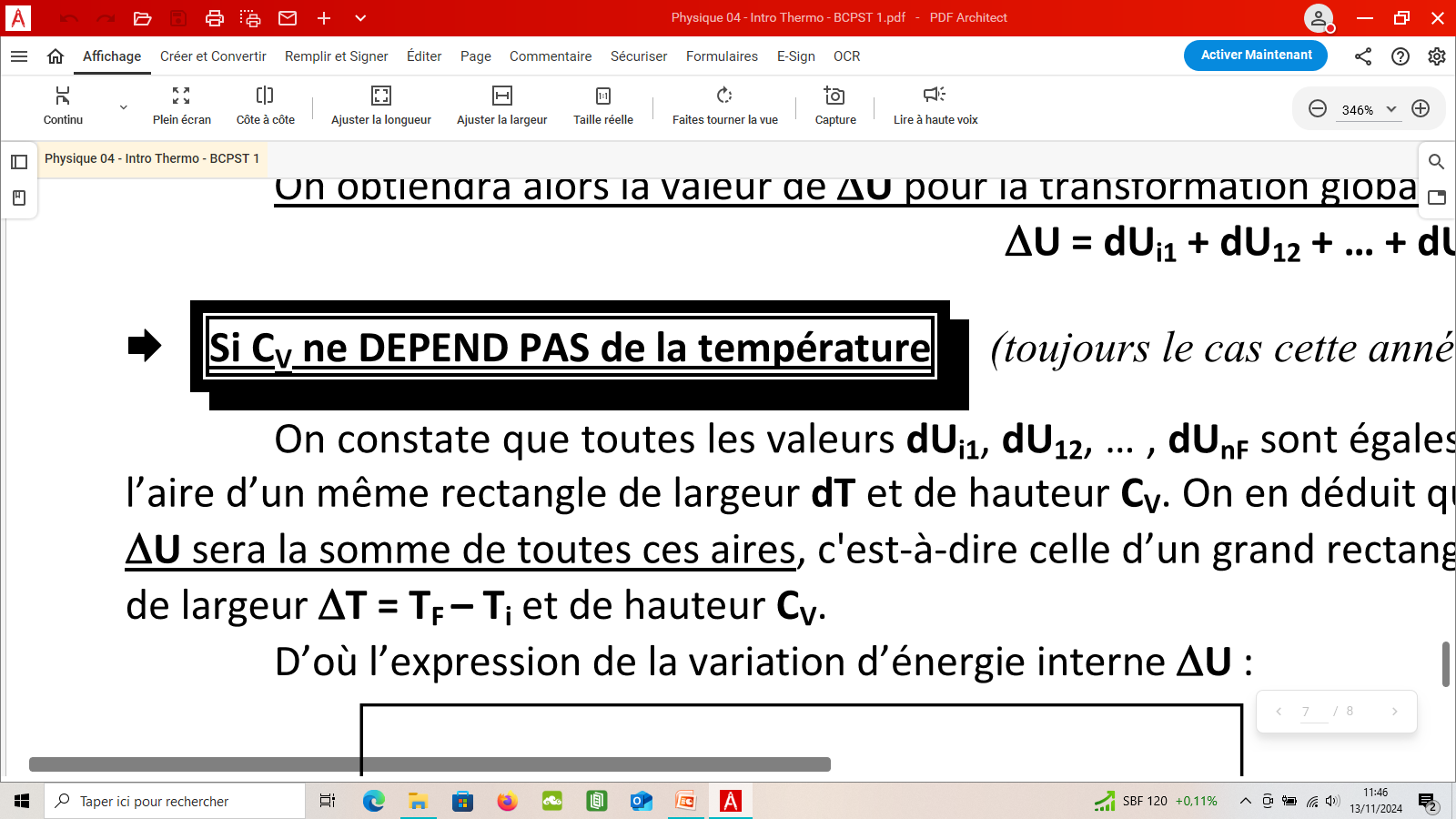 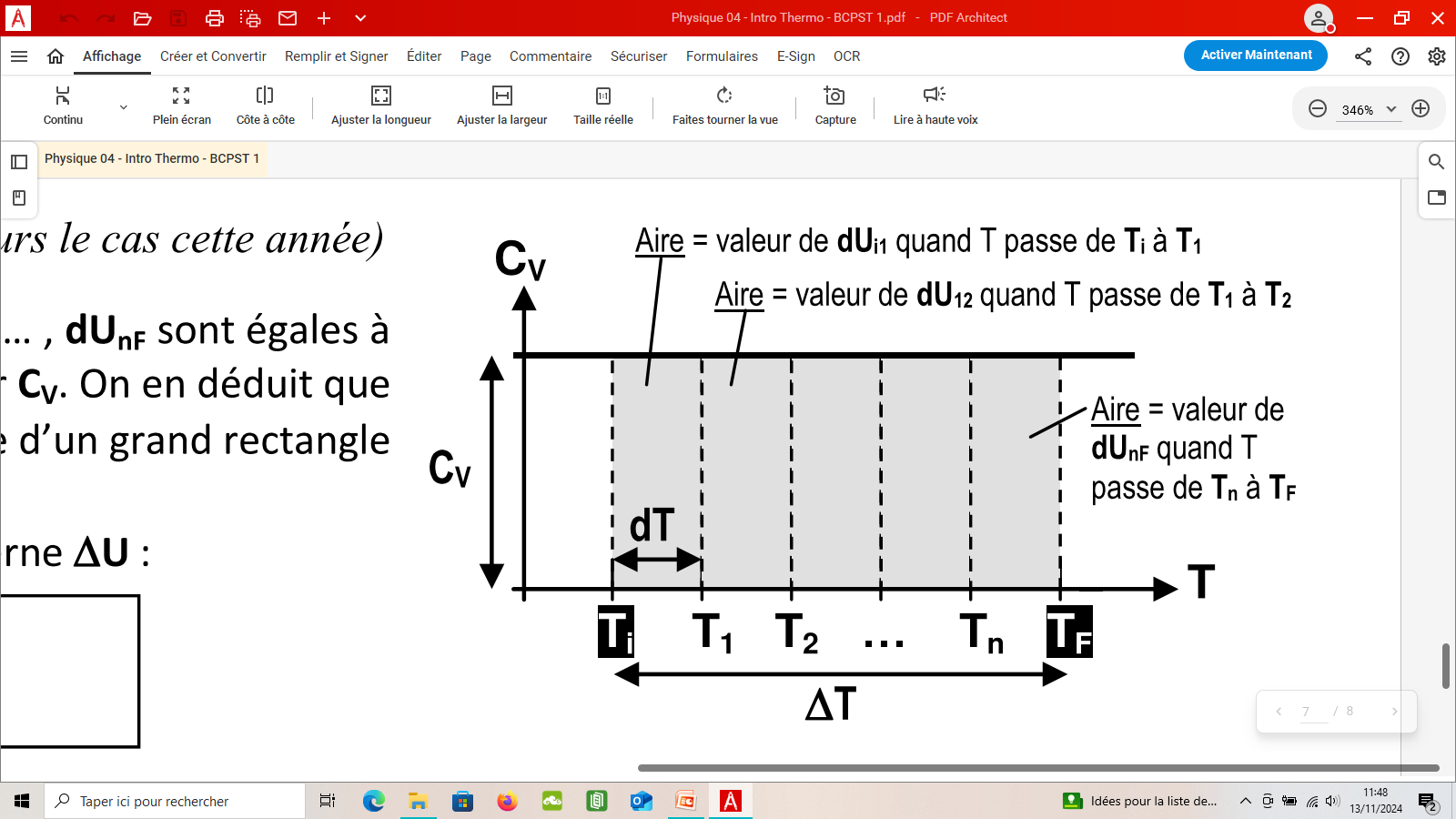 J
K
J.K – 1
DU = UF – Ui = Cv × (TF – Ti)
- Application 11 : La capacité thermique massique à volume constant de l’eau vaut cV = 4,18.103 J.K – 1 .kg – 1 et on peut la considérer comme une constante. On chauffe 250 mL d’eau initialement à une température de 20 °C. Quelle sera sa température finale si on lui apporte une énergie de 15 kJ ?
cV étant une constante, DU = CV × (TF – Ti)
  DU = m × cV × (TF – Ti)
DU
15.10 3
  TF =
AN : TF =
+ Ti
+ 20
 Soit TF = 34 °C
m × cV
0,250 × 4,18.103
- Application 11 : La capacité thermique massique à volume constant de l’eau vaut cV = 4,18.103 J.K – 1 .kg – 1 et on peut la considérer comme une constante. On chauffe 250 mL d’eau initialement à une température de 20 °C. Quelle sera sa température finale si on lui apporte une énergie de 15 kJ ?
cV étant une constante, DU = CV × (TF – Ti)
  DU = m × cV × (TF – Ti)
DU
15.10 3
  TF =
AN : TF =
+ Ti
+ 20
 Soit TF = 34 °C
m × cV
0,250 × 4,18.103
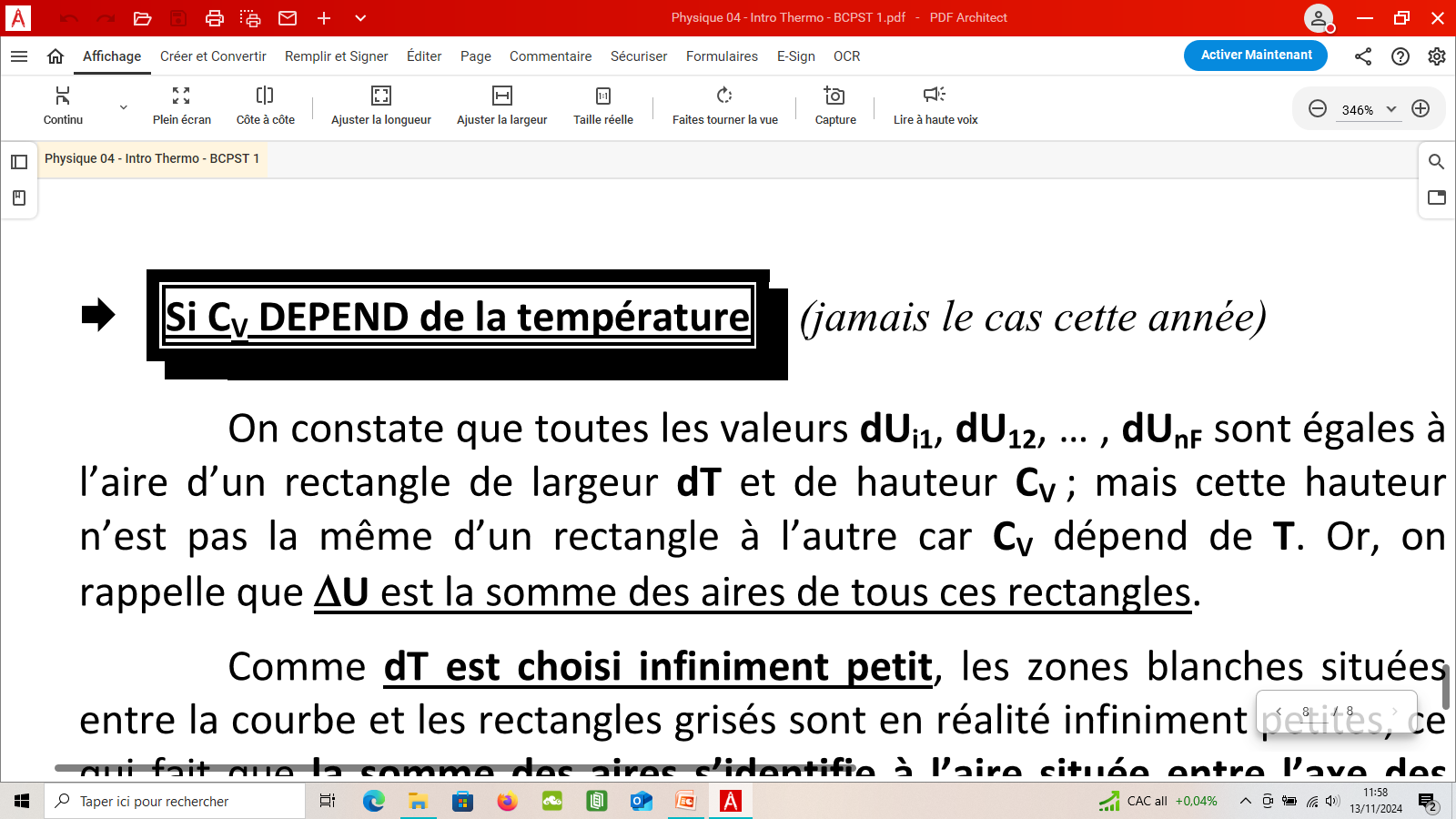 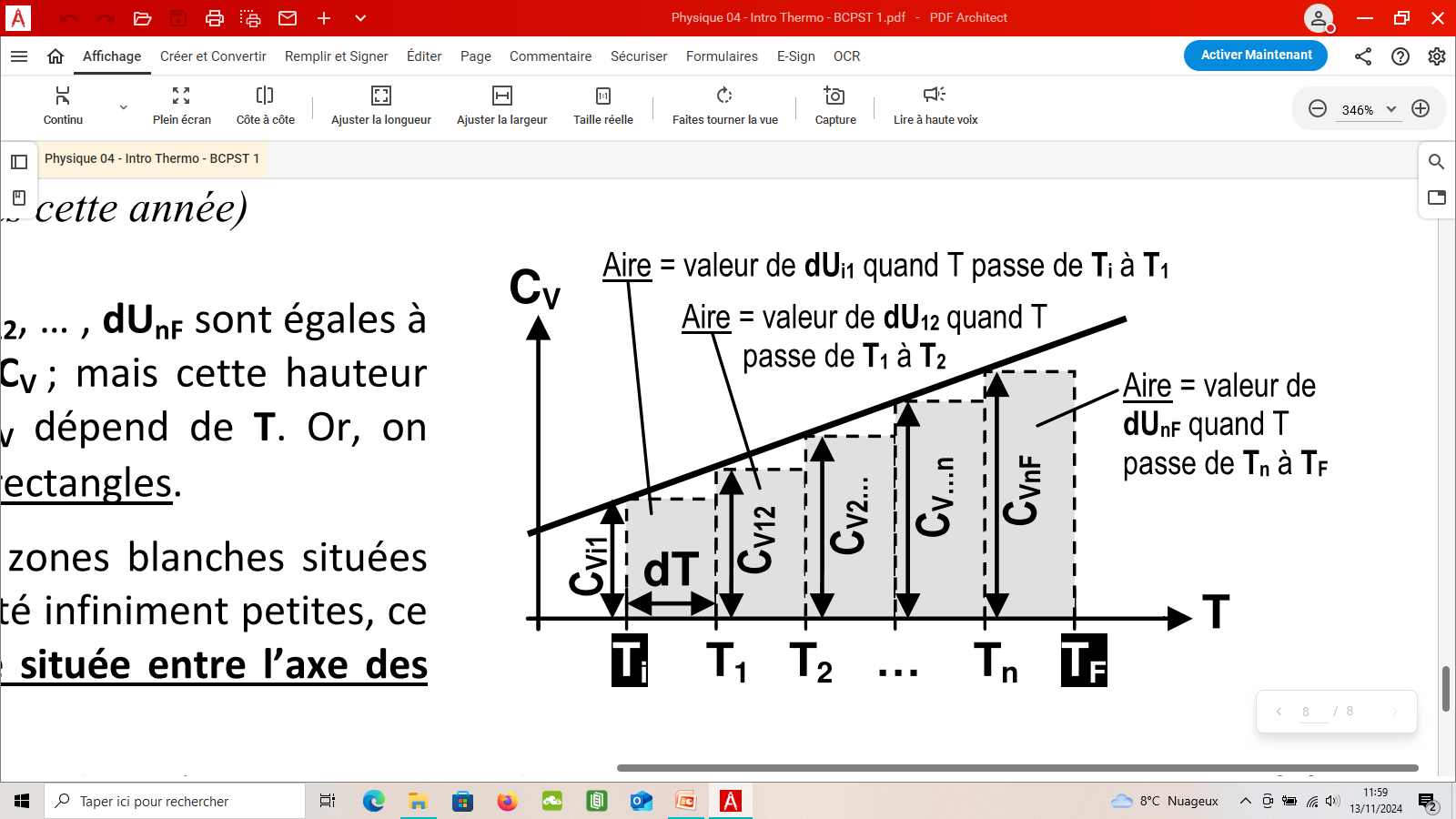 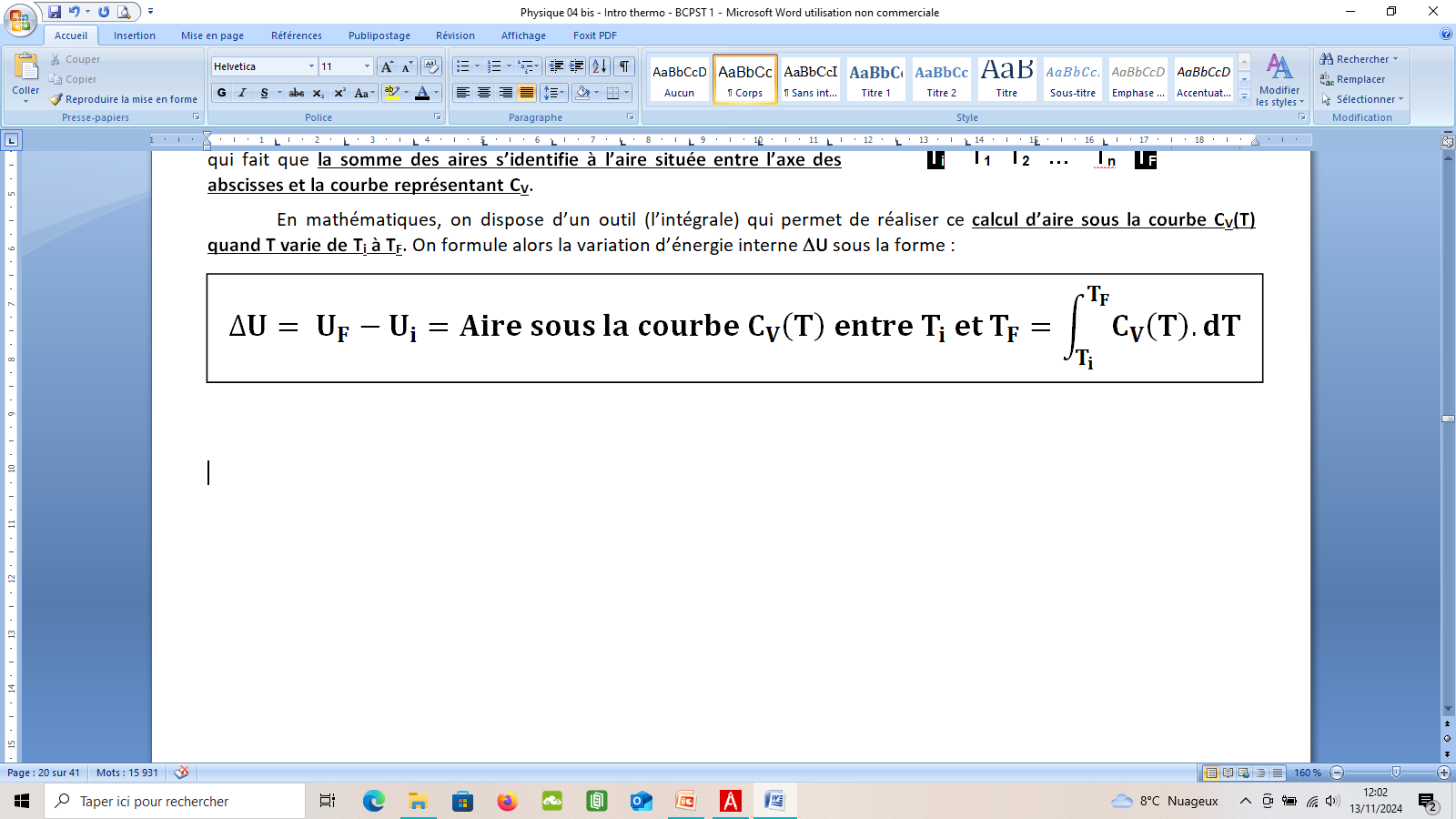